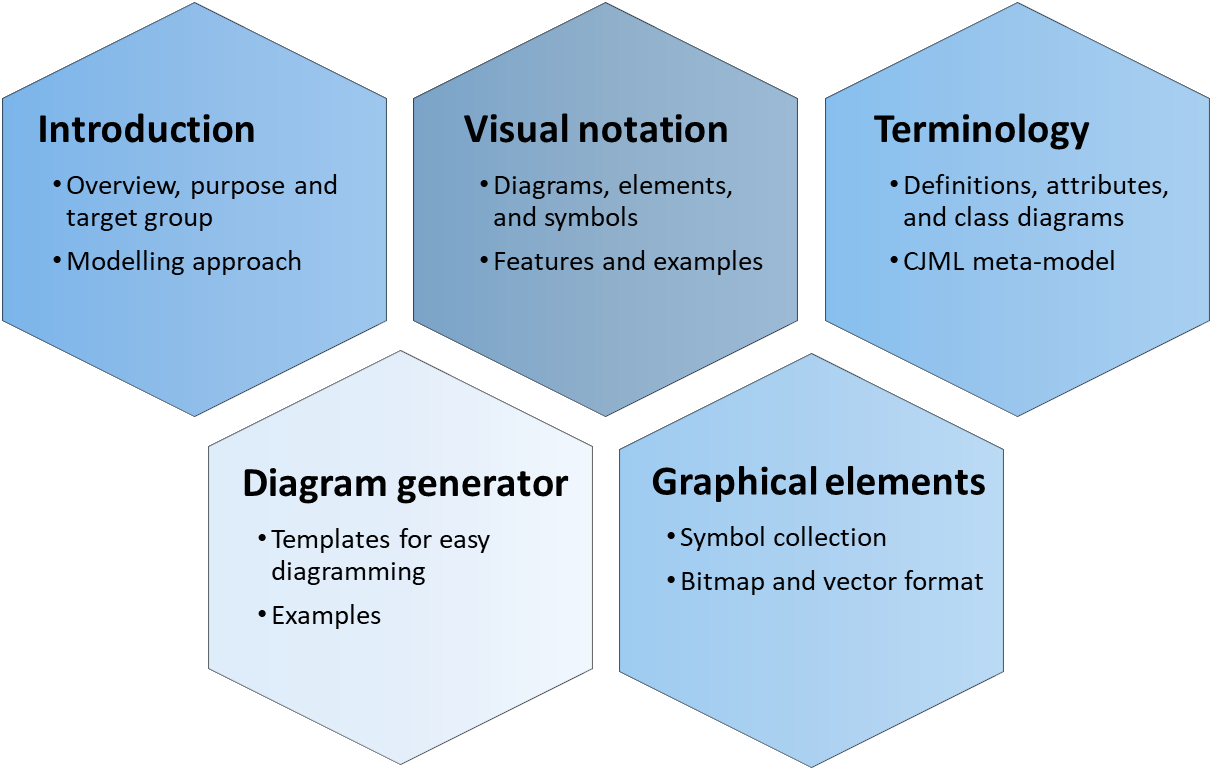 TerminologyCJML - Customer Journey Modelling Language
Version 1.1
SINTEF Digital | Software and service innovation
March 2021
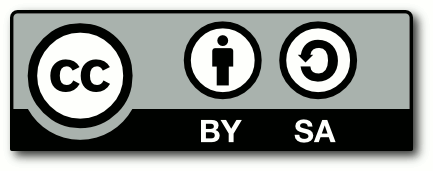 Copyright © 2021 SINTEF
Overview of CJML resources
Introduction
Overview, purpose and target group
Modelling approach
Visual notation
Diagrams, elements, and symbols
Features and examples
Terminology
Definitions, attributes, and class diagrams
CJML meta-model
The CJML material consists of several documents that are to be seen in connection to each other. The material can be used separately, but we recommend to start with Introduction and overview.
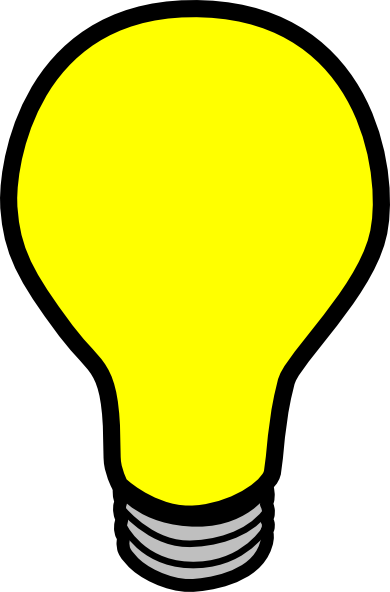 Graphical elements
Symbol collection
Bitmap and vector format
Diagram generator
Templates for easy diagramming
Examples
All the CJML resources can be found here: www.sintef.no/cjml
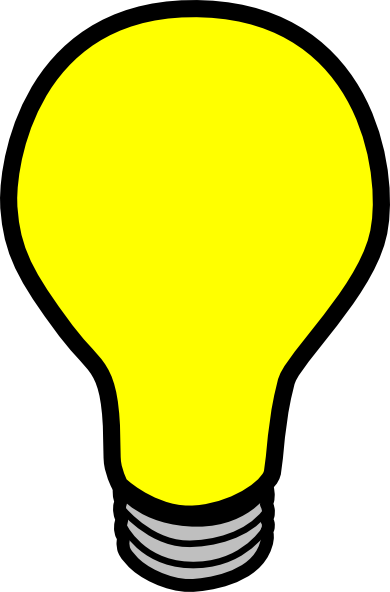 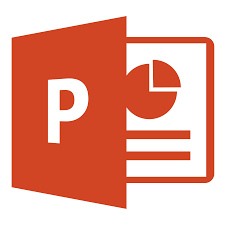 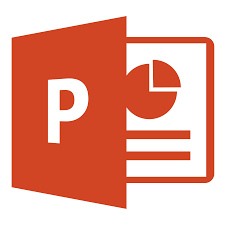 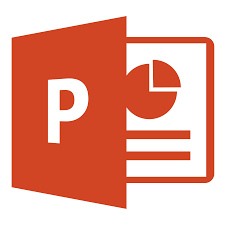 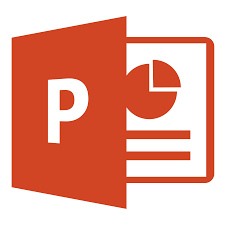 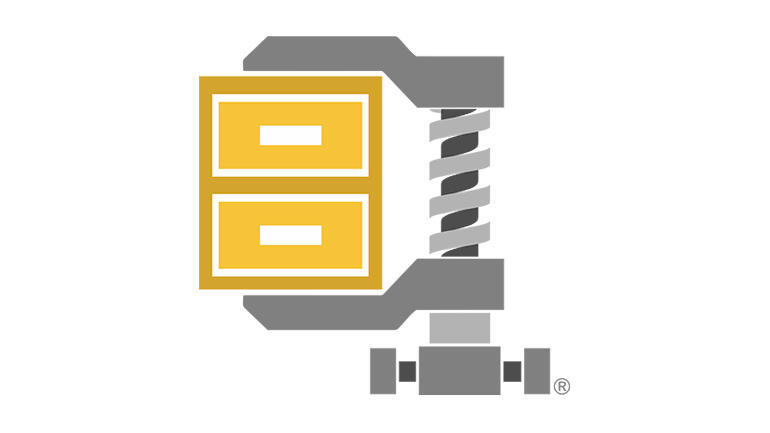 Content
Readers guide
Who can use this material?
Additional resources
About the terminology
Terms
Service (as a concept)
Actor
Service provider
Customer/User
Customer journey
Journey phase
Touchpoint
Communication point
Action
Channel
Object
Symbol
Concurrency
Decision
CJML meta-model
About the meta-model
Meta-model
Simplified meta-model
References
3
Who can use this material?
CJML v1.1 by SINTEF Digital is licensed under a Creative Commons Attribution-ShareAlike 4.0 International License.
Anyone can use, copy, and transform the material in any medium or format – for any purpose –  under the following terms:
Attribution: You must give appropriate credit, provide a link to the license, and indicate if changes were made
ShareAlike: If you remix, transform, or build upon the material, you must distribute your contributions under the same license as the original.
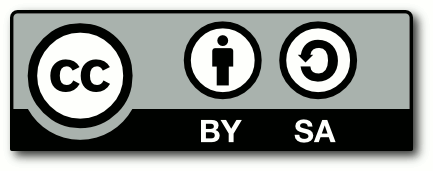 Guidance on how to give appropriate credit can be found here:
https://creativecommons.org/use-remix/
https://wiki.creativecommons.org/wiki/Best_practices_for_attribution
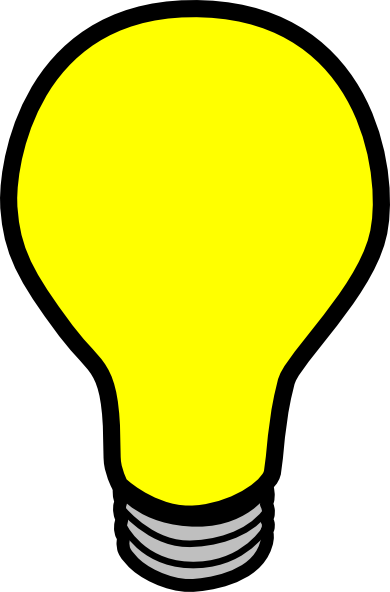 4
Additional CJML resources
These modules contain support for making diagrams
For more information and publications based on CJML, please visit the web resource page: www.sintef.no/cjml 
For help creating diagrams:
Try our Diagram generator
Alternatively, simply copy-paste elements from the Visual notation slides and modify for your own use.
You can also download graphical elements in bitmap format (png) or vector format (svg) 
The former project site contains blog articles and stencils for Visio and Omnigraffle, see www.visualproject.org (not updated after 2016)
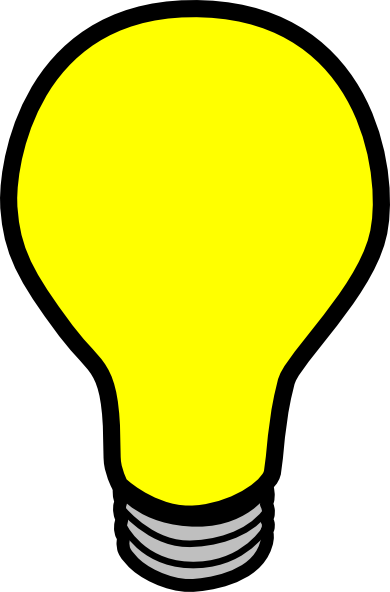 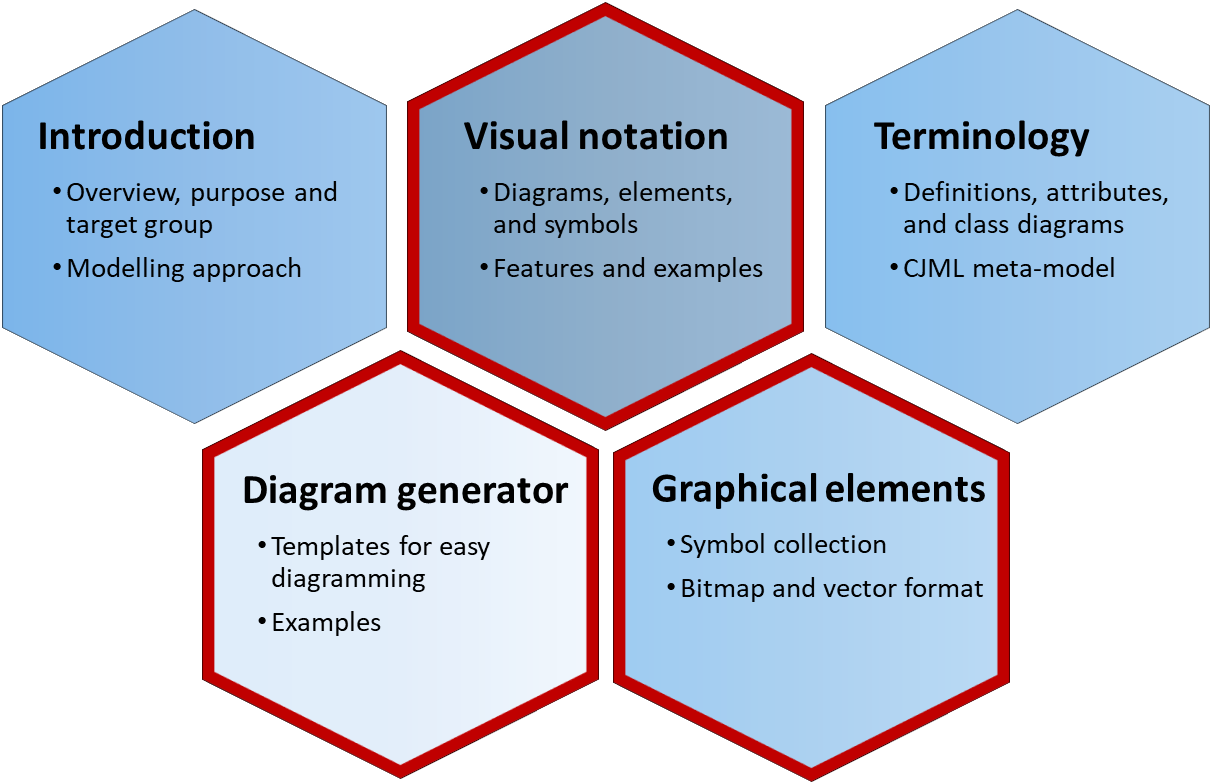 Templates
Symbol gallery
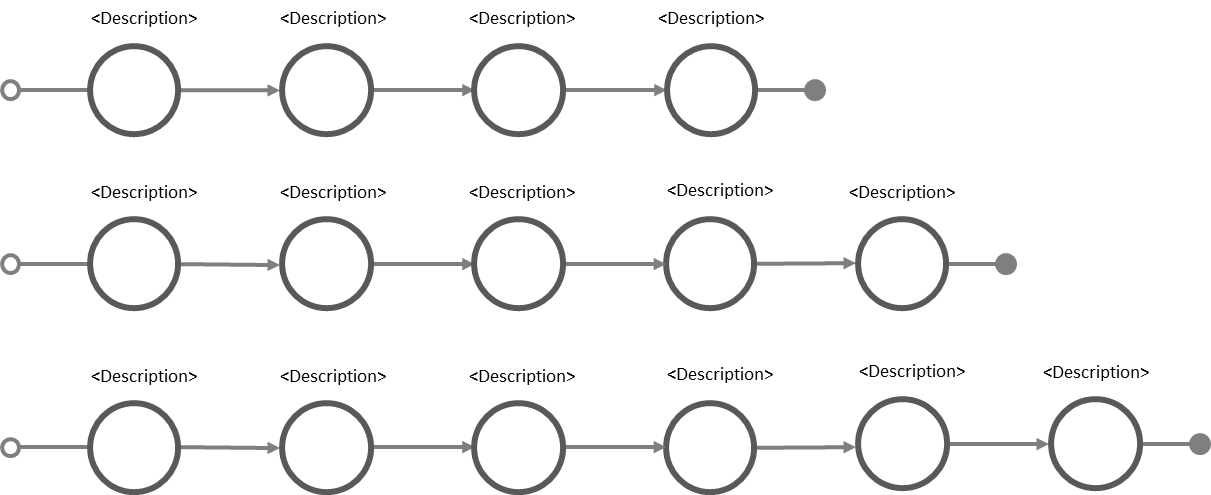 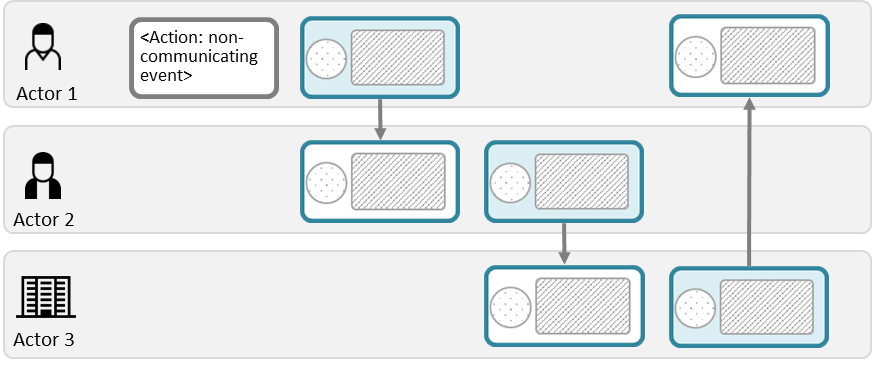 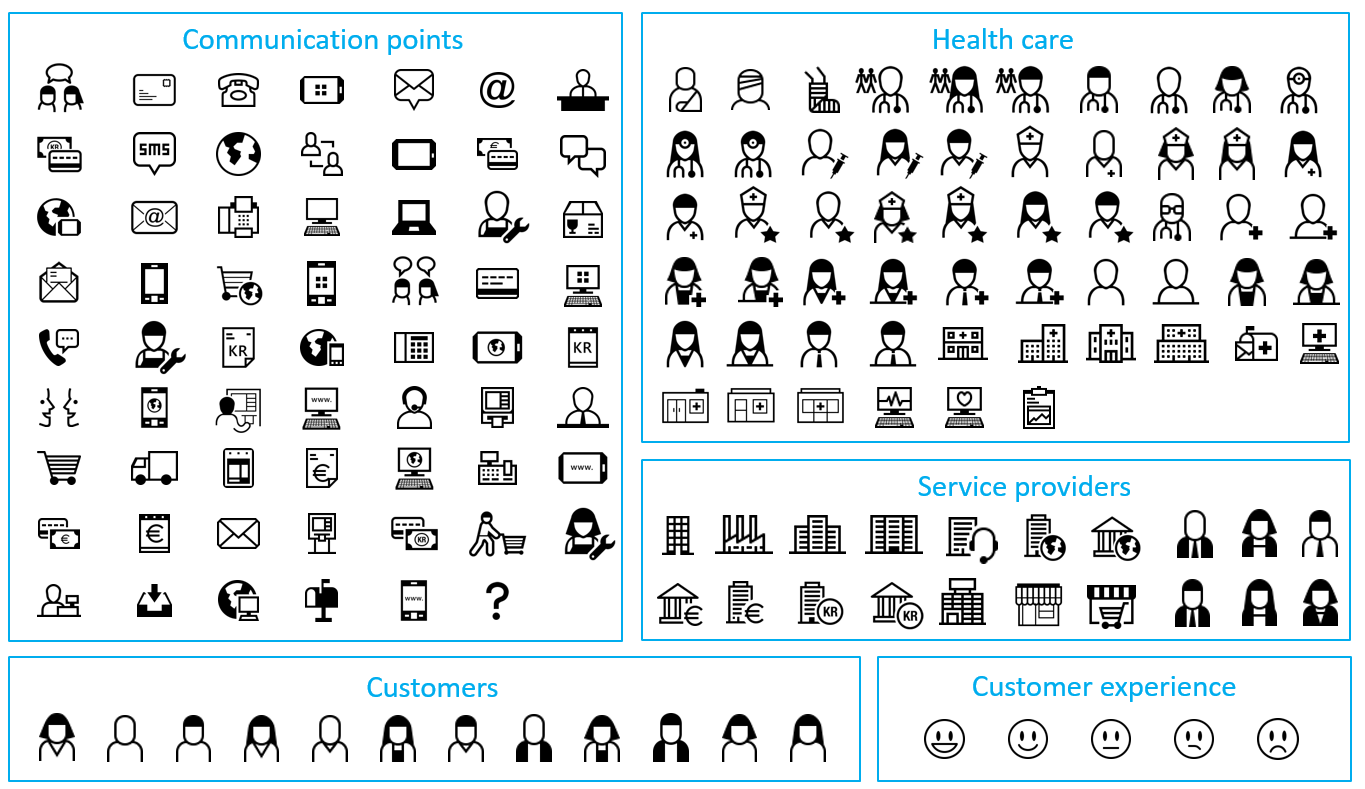 5
About the terminology
Each term is defined in a table, and is accompanied by an illustrative subset of the meta-model
Some definitions are new while others are adopted from the literature 
The field "Synonym" lists terms identified in the literature describing similar elements. 
The meta-model is graphically described using the UML class diagram representation.
6
Terms
Service (as a concept)
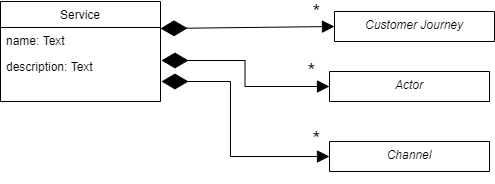 8
Actor
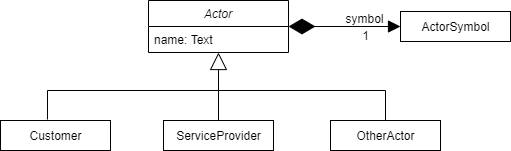 9
Service provider
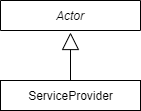 10
Customer
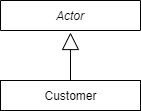 11
Customer journey
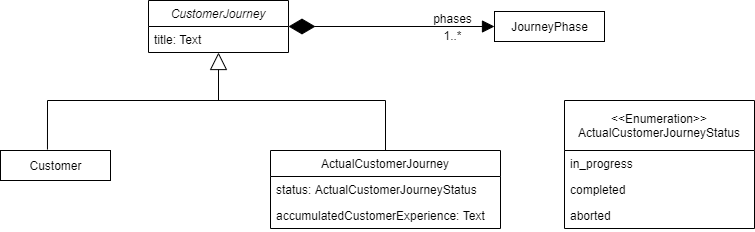 12
Journey phase
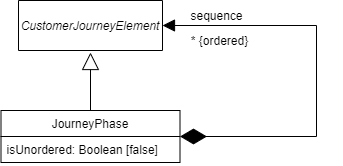 13
Touchpoint
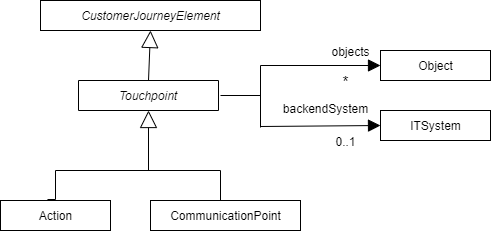 14
Touchpoint
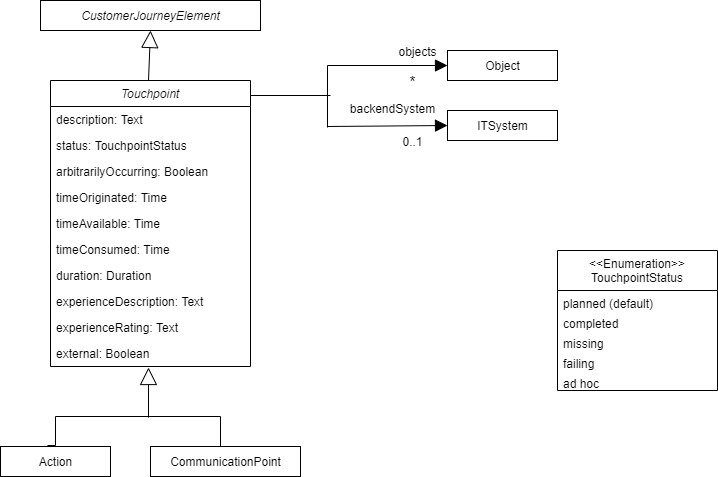 15
Communication point
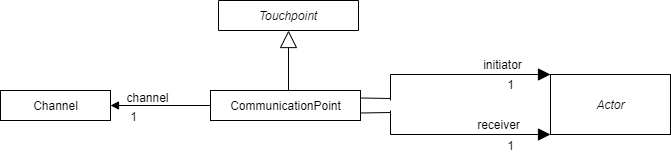 16
Action
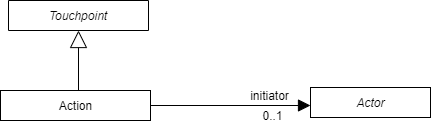 17
Channel
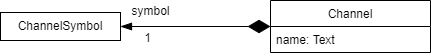 18
Object
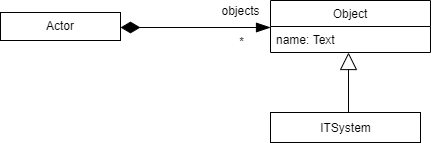 19
Symbol
20
Concurrency
21
Decision
22
CJML Meta-model
About the meta-model
Meta-model
Simplified meta-model
About the meta-model
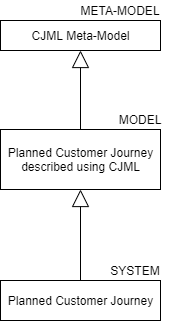 What is a meta-model?
A meta-model is "a model of a modelling language ". It describes the structure, semantics and constraints of a model (Mellor, 2004).
A meta-model illustrates a higher level of abstraction than the modelling language itself
It describes the structure, semantics and constraints of a language
Why do we use meta-model?
The use of a meta-model makes language definitions easier to understand and the definitions can possibly be integrated and manipulated in the same way as system models (Evans et al., 2003). 
Meta-models offer the facilities which support the design of models (Akehurst and Patrascoiu, 2003).
Examples of meta-modelling language
UML (Unified Modelling Language)
SysML (Systems Modeling Language)
An example of a planned customer journey abstraction
24
CJML metamodel
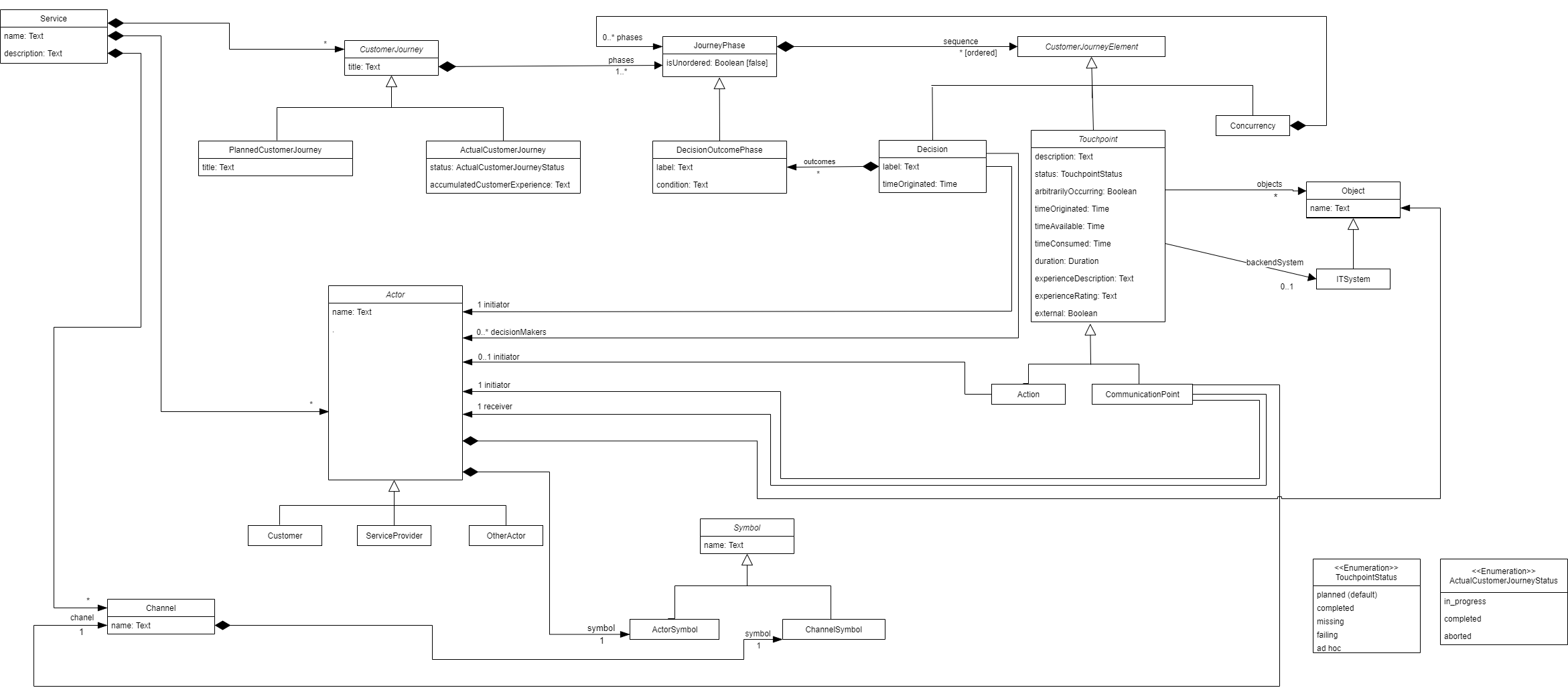 CJML simplified metamodel
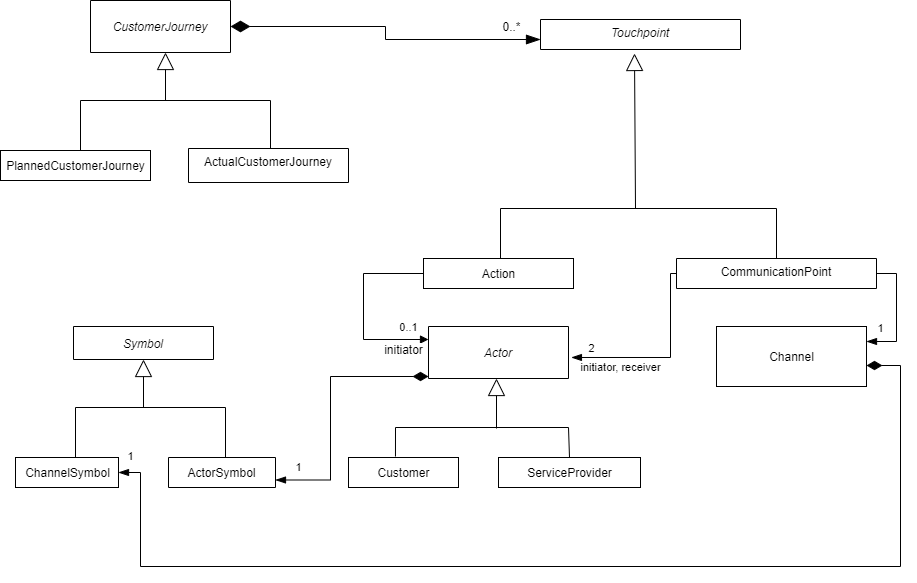 26
References
Akehurst, D.H. and Patrascoiu, O. (2003). Tooling metamodels with patterns and OCL, in: Proceedings from the workshop Metamodelling for MDA, York, UK, pp. 203-215.
Edvardsson, B. and J. Olsson (1996). Key concepts for new service development. Service Industries Journal 16(2), 140-164.
Edvardsson, B., Gustafsson, A. and Roos, I. (2005). Service portraits in service research: a critical review. Int. J. Serv. Ind. Manag. 16, 107–121.
Evans, A., Sammut, P. and Willans, J.S. (2003). Metamodelling for MDA, in: Proceedings from the workshop Metamodelling for MDA, York, UK, pp. 1-8.
Grönroos, C. (2001). Service management and marketing. Wiley New York NY.
Holmlid, S. and Evenson, S. (2008). Bringing Service Design to Service Sciences, Management and Engineering. In Service Science, Management and Engineering Education for the 21st Century: Springer, 341-5.
Koivisto, M. (2009). Frameworks for structuring services and customer experiences. In S. Miettinen & M. Koivisto (Eds.), Designing Services with Innovative Methods (pp. 136-149). Helsinki: University of Art and Design, Helsinki.
Mellor, S.J. (2004). MDA distilled: principles of model-driven architecture. Addison-Wesley Professional.
Osterwalder, A. (2004). The business model ontology: A proposition in a design science approach. PhD thesis. University of Lausanne, Ecole des Hautes Etudes Commerciales, Switzerland.
Shostack, G. L. (1982). How to design a service. European Journal of Marketing, 16(1), 49-63. 
Stickdorn, M. and J. Schneider (2011). This is service design thinking. Amsterdam, BIS Publishers.
27